Matthew 4:19
19 And he said to them, “Follow me, and I will make you fishers of men.”
Matthew 5:11-12
11 “Blessed are you when others revile you and persecute you and utter all kinds of evil against you falsely on my account. 12 Rejoice and be glad, for your reward is great in heaven, for so they persecuted the prophets who were before you.
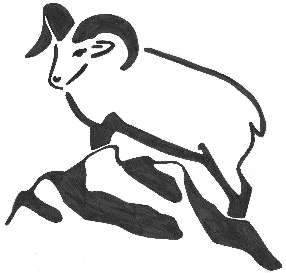 Foundations For Faith
New Testament Survey
Inter-Testamental Era
Life of Jesus
Acts of the Apostles
Church History
The Life of Jesus
John the Baptist – Dec 10th
Jesus’ 1st Year of Ministry – Dec 17th
Christmas Break – Dec 24th 
New Year’s Break – Dec 31st 
Christmas Party – Jan 7th 
Jesus’ 2nd Year of Ministry – Jan 14th
Books of the New Testament
Matthew
Mark
Luke
John
Acts
Romans
I Corinthians
II Corinthians
Galatians
Ephesians
Philippians
Colossians
I Thessalonians
II Thessalonians
I Timothy
II Timothy
Titus
Philemon
Hebrews
James
I Peter
II Peter
I John
II John
III John
Jude
Revelation
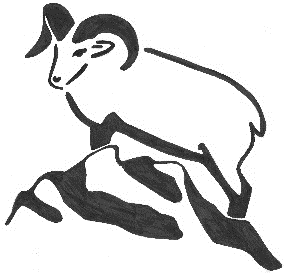 Creation of theBC/AD System
BC/AD system
525 AD
Dionysius Exiguus
Scythian Monk from Romania on the Black Sea
Moved to Rome in AD 500
BC/AD System
Replaced the Diocletian system widely used
Diocletian was a Roman Emperor (284-305) who widely persecuted Christians
Years were counted from Diocletian’s accession 
525 AD = 242nd Year of Diocletian
BC = Before Christ
AD = Anno Domini
Latin for “In the Year of our Lord”
BC/AD System
No year “0”
1 BC is followed by 1 AD
His calculations were not preserved
Made a 4 year mistake
Jesus was born at the end of 5 BC not 1 BC
BC/AD System
Infrequently used for 250 years
Charlemagne popularized it during his reign as “Holy Roman Emperor”
Late 8th Century
Spread across Western Europe
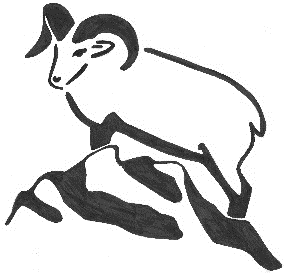 Passovers ofJesus’ Ministry
1st Passover – 30 AD
John 2:13
13 The Passover of the Jews was at hand, and Jesus went up to Jerusalem. 
John 2:20
20 The Jews then said, “It has taken forty-six years to build this temple, and will you raise it up in three days?”
First time clearing out money changers
2nd Passover – 31 AD
John 5:1
After this there was a feast of the Jews, and Jesus went up to Jerusalem.
Healing at the Pool of Bethesda
3rd Passover – 32 AD
John 6:4
4 Now the Passover, the feast of the Jews, was at hand.
Feeding of the 5,000
4th Passover – 33 AD
John 13:1
Now before the Feast of the Passover, when Jesus knew that his hour had come to depart out of this world to the Father, having loved his own who were in the world, he loved them to the end.
Last Supper
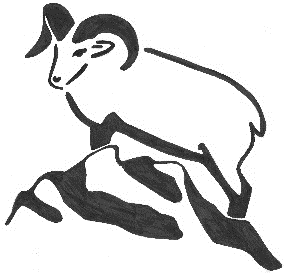 Jesus’ Ministry Begins
Collecting Disciples – John 1
Meets John and Andrew 
At Bethany across the Jordan
Where John the Baptist is Baptizing
Andrew fetches Peter
They leave for Galilee
Jesus finds Philip
Philip fetches Nathanael
Wedding Feast at Cana – John 2
On the third day, go to a wedding in Cana
Jesus’ Mother is there
Jesus turns water into wine
120-180 gallons
First Miracle of Jesus
Leave and go to Capernaum
First Passover – John 2
Jesus goes to Jerusalem with disciples
In the Temple Courts
Selling cattle, sheep & doves
Money exchanges at tables
Jesus makes a whip and drives them out
Meeting Nicodemus – John 3
In Jerusalem
Nicodemus is a Pharisee and member of the Sanhedrin
Meets Jesus secretly during the night
Baptizing – John 3
Jesus and his disciples go to the Judean countryside
Baptizing at the Jordan
John the Baptist was baptizing at Aenon near Salim
The disciples do baptizing, not Jesus
Pharisees learn of the crowds with Jesus
Leave Judea and head back to Galilee
Woman at the Well – John 4
Sychar in Samaria
Jesus speaks a Word of Knowledge
Woman believes
Many other Samaritans too
Stay 2 days there
Continues to Galilee
Heals an Officials Son – John 4
Back in Cana in Galilee
Official from Capernaum comes to Jesus’
His son is sick with a fever back in Capernaum, near death
Jesus’ tells him his son will live
Returns to Capernaum
Servants meet him with report the son recovered

Implied that Jesus disciples leave after this
Rejected in Nazareth – Luke 4
Goes to Nazareth his childhood town
Speaks in Synagogue on the Sabbath
Reads Isaiah 61:1-2
Claims it is fulfilled in their hearing
Drove him out of Nazareth
Intended to thrown him over a cliff
Walks through the crowd
Calling Disciples – Mark 1, Luke 5
John the Baptist thrown in Prison
Jesus arrives at Sea of Galilee
Calls Peter and Andrew
Fishermen casting a net in the lake
Miraculous catch of fish
Leave their nets and follow Jesus
Calls John and James
Sons of Zebedee
Leave their father and follow Jesus
Ministry & Signs – Mark 1
The go to Capernaum
Go to Synagogue on Sabbath
Teaches causing amazement
Drives out an evil spirit that was manifesting
Leave and go to Peter and Andrew’s house
Peter’s mother-in-law is sick with a fever; Jesus heals her
She gets up and starts serving them
After sunset many come for healing
Jesus heals various diseases and drives out many demons
Solitude – Mark 1
Early morning Jesus leaves to pray in a solitary place
Companions come looking for him
Leaves and goes to villages of Galilee
Preaching in Synagogues
Driving out demons
Sermon on the Mount – Matt. 5-7
Matthew 5:20
20 For I tell you, unless your righteousness exceeds that of the scribes and Pharisees, you will never enter the kingdom of heaven.
Matthew 5:48
48 You therefore must be perfect, as your heavenly Father is perfect.
Heals a Leper – Matt. 8, Mark 1
Coming down the mountainside
Meets a leper who asks to be healed
Jesus is filled with compassion and heals him
Warns him not to say anything
Man talks freely about being healed
Jesus can no longer enter a town
Stays out in lonely places
Crowds still come to him from everywhere
Heals a Paralytic – Mark 2
Enters Capernaum
“it was reported that he was at home.”
Large crowd gathers
Four men arrive carrying a paralytic 
Open a hole in the roof and lower him in
Jesus forgives his sins, and then heals him
Calls Matthew – Mark 2
Walks beside the Sea of Galilee
Finds Matthew at his tax collector’s booth
Calls him and Matthew follows
Have dinner at Matthew’s house
With tax collectors and sinners
Pharisees can’t understand it
Only the sick need a doctor
Discipleship in 1st year
Following Jesus
Listening to Jesus
Watching him perform signs and wonders
Major Signs in 1st Year
Mother-in-law’s fever
Heals various Diseases
Heals Leper
Heals Paralytic
Water into Wine
Word of Knowledge
Heals Official’s son
Miraculous Catch
Drives out demons